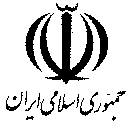 مجتمع آموزش عالی شهید محلاتیبررسي مقايسه‌اي منجی گرایی در نگاه تشيع و صهيونيسم مسيحياستاد راهنما:جناب آقاي دكتر ستوده محقق:حسن شرافتي دانشجوی مقطع دکترای علوم سیاسی
بهار1390
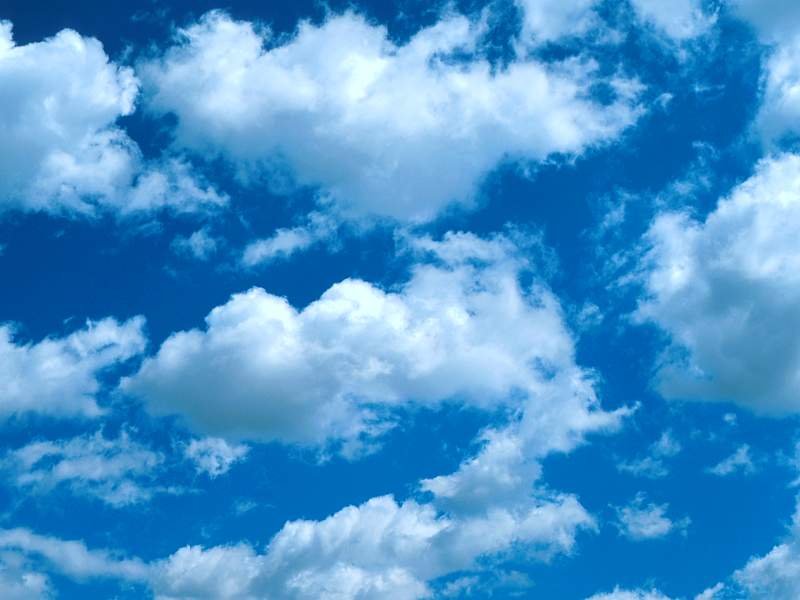 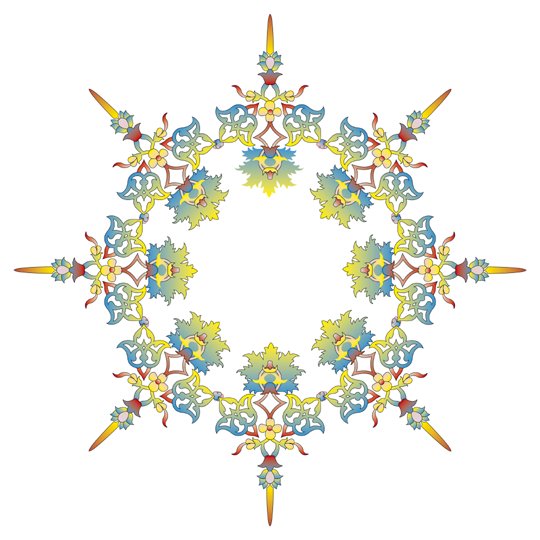 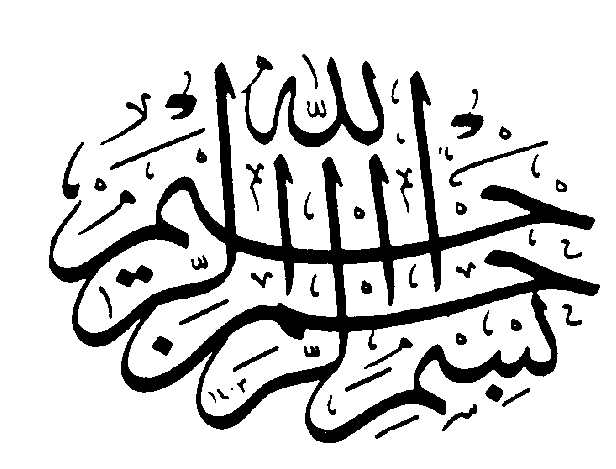 لقد کتبنا فی الزبور من بعد الذکر ان الارض یرثها عبادی الصالحون 1


     1-(قرآن کریم ،انبیاء - 105)
فهرست مطالب
عناوين
مقدمه و طرح مسئله
کلیات
1
منجی گرایی واهداف آن ازمنظر تشيع
2
منجی گرایی واهداف آن از منظر صهيونيسم مسيحي
3
4
بررسي مقايسه‌اي منجی گرایی در نگاه تشيع و صهيونيسم مسيحي
خلاصه، نتيجه و ارائه راهكارها و راه حل ها
فهرست منابع، مأخذ و پيوست ها
مقدمه و طرح مسئله:
وقتي «فيلم مردي كه آينده را مي بيند» به زبانهاي زندۀ دنيا اكران شد و پيش‌گويي‌هاي نوستر آداموس در قالب فيلم، 
بارها و بارها از شبكه هاي ماهواره‌اي در جهان پخش شد، سئوالات متعددي براي مخاطبين بخصوص مسلمانان و بالاخص
 شيعيان پيش آمد كه چرا اين فيلم همزمان با حوادث خاورميانه از جمله وقوع انقلاب اسلامي در ايران، اكران شده است و چرا
 اين فيلم بارها و بارها به زبان‌هاي زندۀ دنيا ترجمه شده و پخش مي‌شود و چرا اين امر بخصوص در سكانس پاياني فيلم
 تأكيد دارد: كه «اي مردم جهان براي اينكه حادثه آخر الزمان و جنگ جهاني پيش نيايد، بياييد با غرب متحد شويم
 تا جلوي ظهور پسر پيغمبر آخرالزمان را بگيريم؟ چه كساني در پشت صحنۀ تهيه و اكران اين فيلم قرار داشته و چه اهدافي را 
دنبال مي‌كنند؟ و چرا چنين موضوع مهمي را دائماً با واژه‌هاي همچون جنگ، ويراني، ترس، مرگ و نابودي و خشونت همراه مي‌كنند؟!
 حال با توجه به موضوع منجی گرایی و آخرالزمان که موضوعي فراگير و عمومي است و در تمام اديان و فرق به اين موضوع توجه 
خاص شده است(3) و از طرفي شيعيان جهان و شيعيان در جمهوري اسلامي ايران بصورت خاص نسبت به طرح اين موضوع با اين
 ويژگي حساسيت نشان داده و بدنبال كشف حقايق پشت صحنۀ چنين اقداماتي هستند لذا پس از طرح سئوالات مربوطه، 
سئوالات اصلي و فرعي اين پژوهش مطرح مي‌گردد تا به جهت بدست آمدن حدود و نقطه تمركز و بررسي مقايسه‌اي موضوع
 مهدويت در نگاه تشيع و صهيونسم مسيحي و ارائه راهكارها و راه‌حل‌هايي مطرح گردد.
    
 1- توضيح كامل در مورد شخصيت نوستر آداموس 
     2-  توضيح كامل در مورد فيلم «مردي كه آينده را مي بيند» 
     3-شفیعی سروستانی،اسماعیل،مثلث مقدس(راز عداوت غرب با اسلام ومسلمانان)،هلال،تهران1385،ص91
سؤال اصلي:سوالاصلي در اين پژوهش؛ نوع نگاه و اهداف پيرامون آن، در موضوع منجی گرایی است. لذا در صورت بررسي و تبيين نظريه و اهداف مذهب تشيّع و شيعيان و نظريه و اهداف جريان صهيونيسم مسيحي و مبلغين انجيلي از طرح منجی گرایی وآخرالزمان، مي‌توان پس از بررسي و مقايسه اين دو نظريه به راهكارها و راه‌ حل‌ها دست يافت.از اين منظر سئوالات اصلي به شرح ذيل بيان مي‌گردد:نظريه و اهداف مذهب تشيّع و جريان صهيونسيم مسيحي از طرح موضوع منجی گرایی چيست؟ و كدام با حق وحقيقت سنخيت دارد؟
سئوالات فرعي:
و اما سئوالات فرعي اين پژوهش عبارت است از:

   آيا موضوع منجی گرایی يك موضوع صرفاً اعتقادي است و يا مي‌تواند 
   موضوع سياسي اعتقادي باشد؟
   چرا موضوع منجی گرایی در نگاه و اهداف دو جريان سياسي اعتقادي متفاوت است؟ 
   موضوع فوق چقدر در سطح مردم جهان و سياسيون جهان به عنوان مشكل ومسئله  جهاني مطرح است؟
  اين موضوع تا چه حد مي‌تواند مناسبات جهاني بين كشورهاي شمال و جنوب را تنظيم و يا باعث اختلاف بيشتر شود؟
  حوادث اخير جهاني تا چه ميزان مي‌تواند با موضوع پژوهش مرتبط گردد؟
فرضيۀ تحقيق:
سئوال اصلي در اين پژوهش اين بود كه:
     
 نظريه و اهداف مذهب تشيّع و جريان صهيونسيم مسيحي از طرح      موضوع منجی گرایی چيست؟ و كدام با حق وحقيقت سنخيت دارد؟
    
 فرضيه مطروحه پيش بيني شده در اين باب كه در انتهاي تحقيق نسبت 
     به اثبات آن بحث و بررسي خواهد شد اين است:به نظر می آید :
 جريان  صهيونسيم  مسيحي  يك  جريان  انحرافي و سياسي است كه بدنبال  مصادره به مطلوب نمودن اين باور جهاني است ولی هدف مذهب تشیّع ایجاد
              عدالت و کرامت انسانی به رهبری منجی جهان است.
حدود و نقطه تمركز
حدود و نقطه تمركز اين پژوهش در محدودۀ نظري و اعتقادی مربوط به منجی گرایی درنگاه  دو جريان اعتقادي، سياسي و اجتماعي است.
و آن دو جريان عبارت است از:
 مذهب تشيّع و جريان صهيونسيم مسيحي، كه يكي خاستگاهش بيشتردرشرق (کشورهای جنوب) بخصوص در جمهوري اسلامي ايران است و ديگري خاستگاهش بيشتر در غرب(کشورهای شمال)  بخصوص در آمريكا است.
پيشينۀ موضوع:
موضوع پژوهش فوق پيش از اين، توسط محققين و پژوهشگران محترم و با 
سلايق مختلف و به اشكال گوناگون مورد نقد و بررسي قرار گرفته است از آن جمله مي‌توان به نشريات منتشرۀ مؤسسه موعود كه توسط استاد شفيعي سروستاني، منتشر شده و مي‌شود اشاره كرد. همچنين در همين راستا كتابهاي مهمي همچون «استراتژي انتظار» آقاي اسماعيل شفيعی سروستانی، «نظريۀ اختياري بودن ظهور» آقاي عليرضا نودهي «ظهور نور» 
استاد حاج شيخ علي سعادت پرور، «آشتي با امام زمان (عج)» استاد محمد
 شجاعي، «خورشيد مغرب» آقاي محمدرضا حكيمي، «پيشگوييهاي نوستر
 آداموس» دكتر شرف الدين اعرجي، «نگرشهاي نوبه آموزۀ مهدويت»
 دكتر بهرام اخوان كاظمي و دهها مقاله و مطالب كه بدليل عدم فرصت کافی،
 ازطرح همه آنها در اين مختصر، صرف نظر مي‌گردد .
متغييرهاي فرضيه:
در اين پژوهش متغيير مستقل منجی گرایی
 و متغييرهاي وابسته نظريه و اهداف تشيع و
 نظريه و اهداف جريان صهيونسيم مسيحيت است.
 كه نوع تعامل و نگرش هركدام از اين متغييرها بر
 متغييرمستقل مي‌تواند نتايج خاص مربوط به خود
 را ارائه دهد.
هدف پژوهش:
اهداف اين پژوهش به طور خلاصه در دو بخش يعني بخش علمي و بخش 
كاربردي خلاصه مي‌شود. در هدف علمي، محقق به دنبال يافتن پاسخ سئوالات 
مطرح شده در اين پژوهش مي‌باشد تا بدين وسيله بتوان قدمي در راه تبيين حقيقت 
 برداشت و مقدمه‌اي براي نيل به تحقيق و پژوهش‌هاي بیشتر گردد، حال با عنايت به 
اينكه ام‌القراي شيعيان جهان، نظام جمهوري اسلامي ايران است و اين نظام از بدو پيدايش 
خود با نظام سلطۀ غربي وجریان صهیونیسم مسیحی در جنگ سخت و نرم است لذا
ضرورت تبيين چنين پژوهش براي مسئولين و دولت مردان نظام جمهوري اسلامي 
بخصوص مسئولين سياست خارجي كشور در عرصۀ بين المللي مي‌تواند كارگشا و 
تصميم ساز گردد.
راه روش آزمون فرضيه و اهميت آن
براي آزمون فرضيه اين پژوهش، كوشش خواهد شد با جمع آوري داده‌ها و اطلاعات مربوط با استفاده از منابع نوشتاري و ديداري (سمعي و بصري) براي بررسي اثرات متغيير مستقل بر متغييرهاي وابسته و احراز وجود رابطه ميان آنها با روش توصيفي، تاريخي و تحليل محتواي مربوطه، فرضيه مطروحه را به معرض آزمون قرار داد. البته اثبات فرضيه پژوهش خود نيز نتايج كاربردي، نظري و عملي خواهد داشت، زيرا در كنار ارائه توصيف نظري و رفع ابهام ها، حقيقت براي همگان اعم از محققين و وجدانهاي پاك حقيقت جو در عالم، آشكار خواهد شد.
سازماندهي پژوهش:
اين پژوهش دارای یک مقدمه و طرح مسئله و چهار فصل می باشد 
درفصل اول، کلیات تحقیق شامل: تعاریف مربوط به کلید واژه ها بیان شده و در فصل دوم و سوم به موضوع منجی گرایی از منظر مذهب تشیع و جریان صهیونیسم مسیحی خواهیم پرداخت. درفصل چهارم به مقایسه این دو دیدگاه پرداخته خواهد شد. و درانتها پس از ارائه خلاصه و نتیجه تحقیق، فهرست منابع معرفی می گردد.
فصل اول:کلیات
منجی گرایی
در روزگار حاضر، چند پدیده نقش کلیدی یافته اند. یکی از این پدیدهها جهانی شدن است؛ دیگری بحران معناست و پدیده دیگر که به نوعی در دو، سه دهه اخیر فارغ از تعصب گرایی و اعتقادات یا دیدگاه های دینی خاص مطرح شده است، پدیده ای است که در جهان به برجسته شدن گرایشات دینی، و منجی گرایی انجامیده است. چرخش هزاره میلادی و آغاز هزاره سوم، بر اساس آموزه هزاره گرایی که در یهودیت و مسیحیت وجود دارد از یک سو، و رشد و گسترش اسلام گرایی در جهان معاصر، موجب شده است که ما شاهد ظهور جنبش ها و تکاپوهای خاصی به نام منجی گرایی در یکی دو دهه اخیر باشیم.
منجی گرایی در جهان امروز نمودهای مختلفی داشته است. در جهان مسیحیت و یهودیت، گسترش و فعال شدن جریانات دینی هزاره گرا از یک سو و جریانات بنیادگرایی دینی از سوی دیگر نمود بارزی دارند. نزدیک شدن هزاره جدید موجب شده است تا آموزه ظهور حضرت مسیح(ع)، چه از سوی یهود و چه از سوی مسیحیان، به نوعی مورد توجه قرار گیرد. اقدامات صهیونیسم های یهودی و مسیحی در زمینه سازی ظهور حضرت مسیح(ع) با بازگرداندن یهودیان به ارض موعود از یک سو و گره خوردن این ایده با اهداف و مطامع سیاسی ابرقدرت های بزرگ، موجب توجه بیشتر جهانی به آموزه منجی گرایی شده است.
در جهان اسلام نیز هر چند آموزه مهدویت در اعتقاد اصیل اسلامی ریشه دارد و تمامی مذاهب اسلامی آن را پذیرفته اند، اما رشد و گسترش آموزه مهدویت خواهی و منجی گرایی در چند دهه اخیر بارز است. بحران درونی جهان اسلام، رشد اسلام گرایی، آغاز عصر جهانی و عوامل دیگر، زمینه ساز توجه بیشتر مسلمانان به این مسئله است. به هر حال فارغ از علل مختلف و کثیر آن، توجه به منجی گرایی در جهان امروز، پدیده های جهانی و فراگیر است که یکی از زمینه های آن را می توان در عامل «جهانی شدن» یافت.
تعریف شیعه در لغت و اصطلاح
شیعه در لغت بر دو معنا اطلاق می‌شود، یکی توافق و هماهنگی دو یا چند نفر بر مطلبی، و دیگری، پیروی کردن فردی یا گروهی، از فرد یا گروهی دیگر. در زبان عربی در اصل به معنای یک، دو یا گروهی از پیروان است. در قرآن این لفظ چندین بار به این معنا به کار رفته‌است. 
برای نمونه در آیه ۱۵ سوره قصص درباره یکی از پیران موسی از عنوان شیعه موسی و در جای دیگر از ابراهیم به عنوان شیعه نوح یاد می‌کند. در تاریخ اسلام لفظ شیعه، به معنای اصلی و لغوی‌اش برای پیروان افراد مختلفی به کار می‌رفت. برای مثال، گاهی از شیعه علی بن ابی‌طالب و گاهی از شیعه معاویه بن ابی‌سفیان نام برده شده. اما این لفظ به تدریج معنای اصطلاحی پیدا کرد و تنها بر پیروان علی که به امامت او معتقدند اطلاق می‌شود.
         «شیعه» در اصطلاح به آن عده از مسلمانان گفته می‌شود که به خلافت و امامت بلافصل علی معتقدند، و بر این عقیده‌اند که امام و جانشین پیامبر اسلام از طریق نصّ شرعی تعیین می‌شود، و امامت علی و دیگر امامان شیعه نیز از طریق نص شرعی ثابت شده‌است. 
       تاریخ شیعه:
      آغاز پیدایش شیعه در زمان حیات پیامبر اسلام بود که برای اولین بار به شیعه علی معروف شدند. پیامبر اسلام در تفسیر آیه اولئک هم خیر البریه خطاب به علی گفت: «تو و شیعیان تو در روز قیامت از خدا خشنودند و خدا از آنان خشنود است». نیز گفته‌است: «علی و شیعیانش در روز قیامت پیروز و سعادتمندند».
 در زمان پیامبر چهار نفر از صحابه، سلمان، ابوذر، مقداد و عمار یاسر به عنوان شیعه علی شناخته می‌شدند.
جهت مطالعه
باورها:
       باورهای سازمان‌یافته و کلامی شیعه امروز بر این است که تبیین و تفسیر امر دین پس از پیامبر و اداره امور         مسلمانان بر عهده اشخاصی است، که از سوی خدا معین شده و دارای ویژگیهایی همچون عصمت و عدالت هستند، این افراد امام نامیده می‌شوند. نخستین امام شیعیان علی است. بر پایه باور شیعه، طبق احادیث متواتر محمد بارها پیش از درگذشتش و به ویژه در غدیر خم آشکارا به جانشینی او تصریح کرده بود.
       شیعیان علاوه بر سه اصل دین توحید، نبوت و معاد به دو اصل دیگر یعنی عدل و امامت نیز باور دارند. اصل عدل     بین شیعیان و معتزله تا حدی مشترک است و اصل امامت ویژه این کیش است. 
        همچنین شیعیان قرآن را کتابی محفوظ می‌دانند و همه آنها مدعی پیروی از قرآن و سنت محمد هستند و بخاطر پیروی از سنت پیامبر اسلام و دستور خداوند- شیعه تعیین جانشین پیامبر را تنها ویژه خدا و پیامبر می‌داند. از مهم‌ترین باورهای شیعه امامیه، باور به وجود و ظهور آخرین امام (مهدی) یا قائم آل محمد است. همچنین اعتقاد به رجعت یکی از بزرگ‌ترین و مهم‌ترین اعتقادات شیعه در رابطه با امام عصر، مهدی موعود، ظهور ایشان و وقایع آخرالزمان است؛ و همچنین یکی از بزرگ‌ترین تفاوت‌های شیعه با دیگر مذاهب اسلامی و حتی دیگر ادیان جهان است.
      منابع شیعه در دین
      شیعه امامیه، اصول و فروع دین اسلام را از چهار منبع به دست می‌آورد که عبارتنداز:
    قرآن کریم
    سنت نبوی
    احادیث ائمه(ع) اهل بیت
  عقل و تفکر عقلی
جهت مطالعه
امامت
شیعه معتقد است قرآن و سنت پیامبر اسلام برای ایمان حقیقی لازم ولی ناکافی است. یک مسلمان برای شناخت وظیفه خود و سلوک به سوی خدا در هر زمان نیازمند پیشوایی است، که راه شناس و درستکار باشد و او را به سوی خدا راهنمایی کند؛ در غیر این صورت هر کس بر اساس تشخیص شخصی‌اش امر دین را تفسیر می‌کند و گمراه می‌گردد. این پیشوا حجتی است که توسط خدا انتخاب و توسط پیامبر و امامان پیشین به مسلمانان معرفی می‌گردد. بنابراین امامت مفهومی بسیار بنیادی است و امام ویژگیها و مسئولیت‌های متعددی از جمله تبیین و تفسیر دین و هدایت مردم دارد. خلافت پایین مرتبه‌ترین سطح وظایف امام است و تنها وقتی امام به خلافت دست می‌یابد که مسلمانان او را بخواهند و یاری نمایند. چنانکه امام علی در اوان خلافت می‌گوید:
«اگر نبود حضور حاضران و اقامه حجت به واسطه یاران و اگر نبود عهدی که خدا از آگاهان گرفته‌است تا بر ستمگری ظالم و ستم بر مظلوم آرام نگیرند، افسار شتر خلافت را وا می‌نهادم.(خلافت را نمی‌پذیرفتم.)»
البته یکی ازمنابع فقهی شیعه اجماع است درصورتی که کاشف از رای معصوم باشد وروایات ائمه وپیامبر سنت نامیده میشوند.
زیر شاخه‌های شیعه
دین اسلام در اصل دارای یک مذهب و یک مرام بوده‌است. اما این دین به مرور زمان به زیر شاخه‌های بسیار دسته‌بندی گردید که حتی ۷۲ زیرگروه نیز گفته شده‌است. شیعیان نیز از سده دوم هجری به بعد به چندین زیرگروه منشعب شده‌اند. امروز بیشتر شیعیان را «شیعیان دوازده امامی» تشکیل می‌دهند. مهم‌ترین مذاهب دیگری که از شیعه منشعب شده‌اند، عبارت‌اند از اسماعیلیان، زیدیه، کیسانیه، واقفیه و فطحیه. تمام این مذاهب علی رغم تفاوتهای آشکار اعتقادی و فقهی در مسأله ضرورت «امامت» اشتراک نظر دارند. البته تفسیر هر یک از امام و مصداق آن منحصربفرد است.
جهت مطالعه
مفاتیح‌العلوم شیعیان را به پنج زیرگروه بخش می‌کند، زیدیه (پیروان زید بن علی)، کیسانیه (پیروان کیسان غلام علی بن ابیطالب)، عباسیه (منسوب به آل عباس بن عبدالمطلب)، غالیه، و امامیه (یا رافضه).وی امامیه را به ۷ تیره تقسیم می‌کند، ناؤوسیه (منسوب به عبدالله بن ناؤوس)، مفضلیه (منسوب به مفضل بن عمر)، قطعیه (که وفات موسی بن جعفر را تأیید کرده‌اند)، شمطیه (منسوب به یحیی بن اشمط)، واقفیه (که در امامت موسی بن جعفر متوقف شده‌اند و وی را زنده می‌دانند)، ممطوره، و احمدیه (منسوب به احمد بن موسی بن جعفر که وی را امام هشتم خود می‌دانند).
خاستگاه
کسانی که بعدها شیعه نامیده شدند معتقد به انتخاب خلیفه توسط خدا و ابلاغ آن توسط پیامبر هستند و بنابراین بر اساس حدیث غدیر علی را خلیفه بر حق می‌دانند و دیگران که بعدها اهل سنت نام گرفتند آنچه را در عمل واقع شده و سیره اصحاب پیامبر است، مشروع می‌دانند. بنابراین خلفای انتخابی بعد پیامبر را به ترتیب ابوبکر، عمر، عثمان و علی می‌دانند.
شیعیان بر این باورند که محمد در زمان حیات خود برای خود جانشینی تعیین کرد و پسر عمو و دامادش علی بن ابیطالب را به عنوان امام و خلیفه پس از خود اعلام نمود. شیعیان بر این باورند که شیعه فرقه انشعابی یا ساختگی نیست و خاستگاه آن دفاع از اسلام و ولایت و عدل است.
همچنین شیعیان در اثبات اصلیت خود به روایاتی از پیامبر اسلام با منابع اهل سنت استناد می‌کنند، که در آنها به «شیعه علی» اشاره شده‌است. از جمله سیوطی سنی مذهب روایت می‌کند زمانی پیامبر رو به امام علی کرد و گفت: «سوگند به آن که جانم به دست اوست این شخص - علی - و کسانی که شیعه و پیرو اویند در قیامت رستگارند.»
مذهب سُنّی
مذهب سُنّی بزرگ‌ترین مذهب دین اسلام است که بیشترین پیروان را در میان مسلمانان دارد به طوری که حدود ۹۰٪ مسلمانان جهان اهل تسنن هستند.
اهل سنت و جماعت بر این باورند که محمد، پیامبر اسلام، پس از خود جانشینی تعین ننمود و بعد از فوت محمد مسلمانان آن زمان بر اساس شورا و انتخاب چهار تن را به عنوان خلیفه ی مسلمین انتخاب نموده اند. ابتدا در سقیفه بنی ساعده، ابوبکر را که از صحابه (یاران)و نزدیکان محمد بود و در میان مسلمانان محبوبیت و اعتبار زیادی داشتند برای خلافت بعد از محمد بر جامعه نوبنیاد مسلمانان انتخاب کردند.
جهت مطالعه
این چهار تن که به خلفای راشدین معروفند به ترتیب عبارت‌اند از:
ابوبکر،عمر،عثمان،علی
اهل سنت علاوه بر آن احترام خاصی را به اهل بیت پیامبر(بویژه امامان اهل تشیع) قائلند.
برخی از سنیان، حسن پسر علی را نیز خلیفه می‌دانند و بر این باورند که دارای دوران خلافت بسیار کوتاهی بوده‌است اما دیگران معتقدند که بعد از علی، دوران خلافت اسلامی بر مسلمانان برای همیشه تمام شده و بعد از آن را سلطنت می‌دانند. هرچند که تمامی اولاد محمد نزد سنیان، محترم شمرده می‌شوند.
سنیان، قرآن را کتابی محفوظ می‌دانند و مدعی پیروی از قرآن و سنت حضرت محمد هستند. اما اصطلاح «اهل سنت» در تقسیم بندی‌های مذهبی قرن دوم هجری شکل گرفت. در آن دوران گروهی خود را «اهل سنت» نامیدند و گروهی دیگر که عمدتاً معتزلی بودند، خود را «اهل توحید» نامیدند.
«مجموعه احادیثی که در دوران بنی عباس گرد آمد، «سنت» و عقایدی که پیرامون آنها شکل گرفت، «عقاید السنة» نامیده شد و معتقدان به آن را «اهل سنت» می نامند؛ بنابراین اصطلاح اهل سنت از حدود سال ۱۵۰ه.ق. به بعد در جامعه اسلامی رواج پیدا کرد.»
مذهب سنی از لحاظ علوم فقهی به چندین فرقه حنفی، مالکی، شافعی و حنبلی و اهل حدیث تقسیم می‌گردد. هر چند که اختلافات آنان بسیار جزئی است و اغلب پیروان یکی از آنان می‌تواند در شرایط زمانی و یا مکانی خاص از فرقه دیگری تقلید کند.
در مقابل امروزه بعضی از اهل سنت شیعه را مذهبی ساختگی دانسته و آن را به عبد الله بن سبا نسبت می‌دهند. البته برخی از اهل سنت بین فقه جعفری -آموزه‌های فقهی امام صادق- با مذهب تشیع تفاوت قائلند. نظیر شیخ شلتوت مفتی اعظم الازهر که مذهب جعفری را نظیر مذاهب چهارگانه اهل سنت معتبر می‌دانست. 
امامان شیعیان دوازده امامی
جهت مطالعه
اکثریت شیعه، را شیعه‌ امامیه یا اثنا عشریه (دوازده امامی) تشکیل می‌دهد، از آنجا که آنان جانشینان پیامبر اسلام را ۱۲ نفر می‌دانند، اثنا عشریه (دوازده امامی) نامیده شده‌اند. نام و خصوصیات امامان دوازدهگانه در احادیثی که از پیامبر اسلام روایت شده، بیان گردیده‌است. آنان عبارتند از:
امام علی بن ابی طالب
امام حسن بن علی
امام حسین بن علی
امام علی بن الحسین (سجاد/زین العابدین)
امام محمد بن علی (باقر) 
امام جعفر بن محمد (صادق)
امام موسی بن جعفر (کاظم)
امام علی بن موسی (رضا)
امام محمد بن علی (تقی)
امام علی بن محمد (نقی)
امام حسن بن علی (عسکری)
امام حجت بن الحسن (مهدی)
جهت مطالعه
جغرافیای تشیع
جغرافیای تشیع در آسیا
جمعیت شیعیان حدود ۱۶٪ از کل جمعیت مسلمانان را تشکیل می‌دهد. بیشتر شیعیان دوازده امامی در ایران، عراق، آذربایجان، لبنان، افغانستان، پاکستان و حاشیه خلیج فارس زندگی می‌کنند. طبق آمار ۸۹ درصد مردم ایران و ۶۰ تا ۶۵ درصد مردم عراق و ۳۰ درصد مردم کویت و ۱۶ درصد مردم امارات متحده عربی شیعه دوازده امامی هستند. اما در خصوص شیعیان لبنان، آذربایجان، عربستان سعودی، بحرین و قطر آمار دقیقی در دست نیست. همچنین طبق آمار و ۲۰ درصد مردم پاکستانشیعه هستند که بخشی از آنها بخصوص در کشمیر اسماعیلی هستند. شیعیان یمن که در نقشه نشان داده نشده‌است، عمدتاً از زیدیه هستند، اما از آنها نیز آمار دقیقی در دست نیست. همچنین طبق نقشه مقابل بخشی از مردم ترکیه و سوریه نیز علوی هستند.
صهیونیسم
صهیونیسم یک حزب و تشکیلات سیاسی است که با وسایل و ابزار ظالمانه و نامشروع اهداف جابرانه و غاصبانه ای را تعقیب می کند. 
صهیون کوهی است در اورشلیم که بارگاه حضرت داود و پیامبر(ع ) در آن قرار دارد و واژهء صهیونیسم از آن گرفته شده است .
اولین کنگره حزب صهیونیسم در شهر "بال سوئیس" تشکیل گردید که در آن کنگره، فلسطین محل تشکیل دولت یهود تعیین شد.
بالاخره کار به جایی رسید که "بالفور" وزیر خارجه وقت انگلیس وعده تشکیل دولت یهودی را در روز دوم نوامبر 1917میلادی به صهیونیست ها داد، در نتیجه یهودی ها با حمایت کامل انگلیس و آمریکا وفرانسه دولت خود را تشکیل دادند. (1)
از نظر اعتقادی ظاهرا تفاوتی بین صهیونیسم و دیگر یهودیان نیست . هر دو مدعی پیروی از حضرت موسی کلیم (ع ) هستند. اما صهیونیسم یک قوم خودخواه نژاد پرست است و مدعی تشکیل دولت یهودیان از نیل تا فرات، به وسیله سلطه نظامی است.
صهیونیسم مسیحی
اصطلاح صهیونیسم مسیحی نخستین بار توسط تئودوهرتسل بنیانگذار صهیونیسم در توصیف هنری دونان پایه‌گذار صلیب سرخ در اولین کنگره صهیونیسم بکار گرفته شده که در واقع بیانگر حمایت مسیحیان از صهیونیسم است
 می‌توان جنوب آمریکا را مرکز اصلی مسیحیان صهیونیست در ایالات متحده دانست. جری فالویل تصریح کرده است که این منطقه، کمربند انجیلی‌ها است. البته اکنون این منطقه پایگاه انتخاباتی حزب جمهوری‌خواه و «کمربند امنیت اسرائیل» نیز است.
مکتب نو ظهور صهیونیسم مسیحی
اصول و مبانی جریان مبلغان انجیل در آمریکا و انگلیس، حمایت همه جانبه عقیدتی و سیاسی از صهیونیسم می باشد. و آنها اعتقاد دارند که پیروان کلیسای پروتستان برای ظهور دوباره مسیح باید چند خواسته مسیح را که در تفاسیر انجیل در قرن بیستم به عنوان پیشگوییهای انجیل بیان شده، عملی نماید. این جریان نو ظهور در پروتستانیسم با عنوان صهیونیسم مسیحی (Cristian Zionism) شهرت دارد. این جریان صهیونیسم مسیحی یک پدیده جدید دینی - سیاسی در مسیحیت است، که برای اولین بار توسط کلیسای انگلیس در اواخر قرن نوزدهم میلادی به وجود آمد.1 پروتستانهای مقیم آمریکا و انگلیس این جریان نوظهور را «عملی نمودن خواسته های مسیح» و «عملی نمودن پیشگوییهای انجیل» نیز می نامند.در این زمینه در اواخر قرن نوزدهم مطابق افکار جدید جان داربی انگلیسی، یک مفسر معروف انجیل از آمریکا به نام سایرس اسکوفیلد (Cyrus Scofild) تفسیر انجیل را تحریف کرد. و تفسیر انجیل وی امروزه معتبر ترین تفسیر انجیل برای پروتستانها سراسر جهان محسوب می شود و بهترین مرجع برای انجیل شناخته شده است.پیروان این مکتب خود را از مبلغان انجیل می دانند. و اعتقاد دارند پیروان این مکتب، مسیحیان دوباره تولد یافته می باشند. که فقط اینان اهل نجات خواهند بود و دیگران هلاک خواهند شد. از ویژگیهای ممتاز پیروان این مکتب اعتقاد راسخ و تعصب خاص به صهیونیسم می باشد. و تعصب این مسیحیان به صهیونیسم بیش از صهیونیسم های یهودی مقیم اسرائیل و آمریکا است.
برخی اعتقادات و آموزه­های یهودیان صهیونیست :
اعتقاد به کابالا؛ کابالا یا کبالا یا قبالا(به عبری: קַבָּלָה) به معنای «دریافت‌کردن» و به معنی واقعی کلمه «رسم رسیده» است. کابالا تفسیر رمزگونه‌ای از کتاب‌های مقدس عبری است.
اعتقاد به امانیسم و ماتریالیسم (ماده گرایی) و عدم اعتقاد به روح و عالم برزخ و … و در مقابل اعتقاد به تناسخ؛ 
اعتقاد به حضرت سلیمان نه به عنوان نبی و پیامبر بلکه به عنوان پادشاه، جادوگر و ماسون اعظم؛ 
بازپس­گیری کامل بیت المقدس و گسترش حکومت یهودی و سلطه یک نژاد برتر و جمع­آوری تمام یهودیان در فلسطین؛ 
همانطور که اشاره شد در آموزه­های ماسونی، ماسون­ها دارای درجه و رتبه از ۱ تا ۳۳ می­باشند و هر ماسون تا درجه ۳ باید به خدایی واحد اعتقاد داشته باشند اما درجات بالاتر ۳ اعتقاد به خدا نباید وجود داشته باشد؛ 
منجی گرایی: منجی و نجات بخش از دیدگاه یهودیان از نسل و نژادی خاص هستند که در اکثر فیلم های هالیوود و اخیراً سریال­های کره­ای که متاسفانه از رسانه ملی ما یا پخش شده و یا درحال پخش هستنددیده می­شود؛ 
بسیاری از اعتقادات و آموزه های یهودیان و فراماسونرها از کتب مقدس می­باشد که بلا استثنا همه پیامبران را افرادی زناکار، زنباره، شرابخوار و زنازاده معرفی می­کند و عصمتی برای آنها قایل نیستد و تا جایی پیش می­روند که حتی خداوند متعال را نیز دروغگو و ناتوان در برخی از امور و وجودی مادی برای آن قائل هستند. (که در بابهای اول تا سوم در مورد داستان آفرینش آدم و حوا و یا در داستان­های حضرت یعقوب و اسحاق می توان به وضوح گونه تحریفات را دید)؛ 
تجارت آزاد و جهان کاپیتالستی.
فصل دوم :منجی گرایی واهداف آن ازمنظر تشيّع
منجی‌گرایی در مذهب تشیّع
در آموزه های مذهب تشیّع منجی جهان کسی نیست جز امام دوازدهم شیعیان که به نام امام مهدی (عج) ازاو یاد می شود که به برخی از ویژگیهای او اشاره می گردد:
1--- قیام مهدی(عج) كسی از زمان قیام و خروج او آگاهی ندارد. تنها می‌توان گفت این امر زمانی رخ می‌دهد كه جهان تشنه پذیرش حق و حقیقت و خواستار قیام مصلح و منجی باشد. این عطش آن‌گاه به اوج خود می‌رسد كه حكومت‌های ناحق و حاكمان نابه‌كار، جامعه را به ورطه نابودی بكشند و با به راه انداختن جنگ‌های خانمان‌سوز، مردم را به تنگ آورده باشند. آن‌گاه كه مردم هوشیار شوند و به خود آیند و بر اثر تجربه‌های گذشته و واخوردگی از رژیم‌های بشری، آمادگی كامل برای پذیرش حكومت الهی و قوانین و اصول آن را داشته باشند و او را از صمیم دل بخواهند، وی چونان «شهاب ثاقب»[51] به فرمان خدا پدیدار می‌شود و زمین را از لوث بیدادگران پاك می‌كند. همین آمادگی و پذیرش همگانی است كه سبب می‌شود آن‌چه را هیچ مصلحی به انجامش موفق نگردیده است، عملی سازد و حكومتی مطلوب و عدالت‌گستر برپا سازد.[52] امیرالمؤمنین علی(ع)، قیام منجی را چنین ترسیم می‌كند: جنگ قد علم خواهد كرد، در حالی كه دندان‌های خود را نشان می‌دهد، پستان‌هایش پر و آماده است. شروع كار شیرین است و عاقبت آن تلخ. همانا فردا امری ظاهر خواهد شد كه او را نمی‌شناسید و انتظارش را ندارید. آن حاكم عادل، هر یك از عمال حكومت‌های پیشین را به سزای اعمال خویش خواهد رسانید. زمین پاره‌های جگر خویش را از معادن و خیرات و بركات، برای او بیرون خواهد آورد و كلیدهای خود را با تمكین به او تسلیم خواهد كرد. آن‌گاه او به شما نشان خواهد داد كه عدالت واقعی چیست؟ و چگونه كتاب خدا و سنت پیامبر احیا خواهد شد.[53]
جهت مطالعه
نخستین یاوران حضرت مهدی، 313 تن مؤمن صالح جنگ‌جو هستند كه ندای او را لبیك می‌گویند و به مصداق gأَیْنَ مَا تَكُونُوا یَأْتِ بِكُمْ اللَّهُ جَمِیعًاf از هر سو گرد می‌آیند و به دورش حلقه می‌زنند.[54] اینان از یك گروه و دسته نیستند، بلكه هركدام از هر گروه، صنف و شهری‌اند با امام زمانشان به چهل صفت از صفات نیك انسانی، در میان ركن و مقام پیمان می‌بندند.[55] پس از انتشار ظهور قائم4، مردم به تدریج خود را به او می‌رسانند و به او می‌گروند تا این‌كه شمار آنان به ده هزار نفر (برابر شمار یاران پیامبر در فتح مكه) می‌رسد و آن‌گاه با اذن خداوند، قیام او آغاز می‌گردد.[56] او با بت‌ها و مظاهر كفر و ستم مبارزه‌ای بی‌امان انجام می‌دهد و ابلیس و ابلیسیان را از پای درمی‌آورد و مشركانی را كه مانع او هستند، از میان برمی‌دارد. بدعت‌های رایج را نابود و دستورهای دینی و حدود شرعی فراموش شده را اجرا می‌كند.[57] وی مظهر رأفت و عطوفت و پرچم نجات برای پاكان و مظلومان و شمشیر خشم و عذاب برای ظالمان، ناپاكان و كج‌روان است. او مصداق gأَشِدَّاءُ عَلَى الْكُفَّارِ رُحَمَاءُ بَیْنَهُمْ fبه شمار می‌رود.[58] در میان یاوران امام مهدی4، شخصیت‌های سرشناس و بزرگی به چشم می‌خورند. در رأس آنان، حضرت عیسی مسیح(ع) است كه بر مهدی(عج) سلام می‌گوید و در نماز به امامت او اقتدا می‌كند. سپس هیچ یهودی و غیریهودی نیست مگر این‌كه به او ایمان آورد.[59]
:. دولت مهدی (عج)
روزی كه شب ظلمانی به روز نورانی تبدیل گردد و زمین حیات نو یابد و مهدی(عج)، حكومت عدل و داد خود را بگستراند، روز سلطه عدالت و حاكمیت ارزش‌های والای انسانی در تمامی شئون زندگی و غلبه ایمان بر كفر خواهد بود. در آن روز، مستضعفان بر مستكبران پیروز خواهند شد.
حكومت مهدی(عج) سه ویژگی اساسی دارد؛ یكم. حكومت جهانی در زمان ظهور مهدی(عج)، جهان تشنه عدالت است و در انتظار منجی عادل به سر می‌برد. وقتی امام مهدی4 قیام خود را آغاز می‌كند، با تكیه بر یاران و سپاهیان خویش و امدادهای الهی، قدرت خود را در تمامی جهان گسترش خواهد داد و به اذن خدا، زمین و زمان را فرمان‌بردار خویش می‌سازد. خداوند متعال به بندگان صالحش چنین وعده‌ داده است: وَعَدَ اللَّهُ الَّذِینَ آمَنُوا مِنْكُمْ وَعَمِلُوا الصَّالِحَاتِ لَیَسْتَخْلِفَنَّهُم فِی الْأَرْضِ كَمَا اسْتَخْلَفَ الَّذِینَ مِنْ قَبْلِهِمْ وَلَیُمَكِّنَنَّ لَهُمْ دِینَهُمْ الَّذِی ارْتَضَى لَهُمْ وَلَیُبَدِّلَنَّهُمْ مِنْ بَعْدِ خَوْفِهِمْ أَمْنًا.[60] هم‌چنین می‌فرماید: وَلَقَدْ كَتَبْنَا فِی الزَّبُورِ مِن بَعْدِ الذِّكْرِ أَنَّ الأَرْضَ یَرِثُهَا عِبَادِیَ الصَّالِحُونَ.[61] امام باقر(ع) درباره آیه الَّذِینَ إِنْ مَكَّنَّاهُمْ فِی الْأَرْضِ أَقَامُوا الصَّلَاةَ وَآتَوْا الزَّكَاةَ وَأَمَرُوا بِالْمَعْرُوفِ وَنَهَوْا عَنْ الْمُنْكَرِ وَلِلَّهِ عَاقِبَةُ الْأُمُورِ [62]فرموده است: این آیه در شأن آل‌محمد(ص)، یعنی مهدی(عج) و اصحابش نازل شده است كه خداوند سراسر زمین را به او تملیك می‌كند و به دست او دین را ظاهر می‌سازد و بدعت‌ها و باطل را از میان می‌برد تا حدی كه اثری از ستم دیده نخواهد شد.[63]
جهت مطالعه
دوم. گسترش عدل و قسط دیگر ویژگی حكومت مهدی(عج)، رعایت عدالت در تمامی جنبه‌های آن است. تأكید بر مسئله عدالت و برپایی قسط در عصر مهدی، ترجیع بند همه روایات و احادیث در مورد آن حضرت به شمار می‌رود. مهدی4، عدالت را به تمام معنا به اجرا در می‌آورد و در همه جنبه‌های حقوقی، قضایی، سیاسی، اجتماعی، اقتصادی و ... آشكار می‌سازد، همان عدلی كه امام علی(ع) به آن بشارت داده است.[64] سوم. وحدت دولت مهدی(عج)، دولت وحدت است؛ وحدت صوری و معنوی. وحدت صوری است؛ زیرا مردم زیر پرچم اسلام و معتقد به قانون قرآن، به خداوند واحد دل می‌سپارند. وحدت معنوی نیز دارد؛ زیرا دوست مؤمنان پاك‌دل است؛ مردمی یك دل با هدفی واحد، یك سخن و دوستدار برپایی نظام عدالت‌ كه به توصیه‌های حاكمی الهی و عدالت‌گستر دل بسته‌اند. بدین‌سان، دولت اسلام با بهره‌گیری از قانون قرآن و به كارگیری دقیق دستورهای آن، به رهبری امام مهدی(عج) استقرار می‌یابد و جهانیان، لذت زندگی زیر پرچم منجی الهی، عادل را درك خواهند كرد. آن روز، زمین و آسمان به یمن برپایی دولت كریمه مهدوی، بركت‌های بی‌پایانشان را به مردم تحت امر او می‌بخشند. اهل آسمان و زمین، شادمان و جماد و نبات و حیوان، شادابند.[65]
فصل سوم :منجی گرایی واهداف آن از منظر صهيونيسم مسيحي
صهیونیسم مسیحی
صول و مبانی جریان مبلغان انجیل در آمریکا و انگلیس، حمایت همه جانبه عقیدتی و سیاسی از صهیونیسم می باشد. و آنها اعتقاد دارند که پیروان کلیسای پروتستان برای ظهور دوباره مسیح باید چند خواسته مسیح را که در تفاسیر انجیل در قرن بیستم به عنوان پیشگوییهای انجیل بیان شده، عملی نماید. این جریان نو ظهور در پروتستانیسم با عنوان صهیونیسم مسیحی (Cristian Zionism) شهرت دارد. این جریان صهیونیسم مسیحی یک پدیده جدید دینی - سیاسی در مسیحیت است، که برای اولین بار توسط کلیسای انگلیس در اواخر قرن نوزدهم میلادی به وجود آمد.1 پروتستانهای مقیم آمریکا و انگلیس این جریان نوظهور را «عملی نمودن خواسته های مسیح» و «عملی نمودن پیشگوییهای انجیل» نیز می نامند.در این زمینه در اواخر قرن نوزدهم مطابق افکار جدید جان داربی انگلیسی، یک مفسر معروف انجیل از آمریکا به نام سایرس اسکوفیلد (Cyrus Scofild) تفسیر انجیل را تحریف کرد. و تفسیر انجیل وی امروزه معتبر ترین تفسیر انجیل برای پروتستانها سراسر جهان محسوب می شود و بهترین مرجع برای انجیل شناخته شده است.پیروان این مکتب خود را از مبلغان انجیل می دانند. و اعتقاد دارند پیروان این مکتب، مسیحیان دوباره تولد یافته می باشند. که فقط اینان اهل نجات خواهند بود و دیگران هلاک خواهند شد. از ویژگیهای ممتاز پیروان این مکتب اعتقاد راسخ و تعصب خاص به صهیونیسم می باشد. و تعصب این مسیحیان به صهیونیسم بیش از صهیونیسم های یهودی مقیم اسرائیل و آمریکا است.
اعتقادات صهیونیسم مسیحی
مطابق اعتقادات مکتب فوق به وسیله پروتستانها حوادثی باید به وقوع بپیوندد تا مسیح دوباره ظهور نماید و پیروان این مکتب وظیفه دینی دارند برای تسریع در عملی شدن این حوادث کوشش نمایند. حوادثی که توسط آنها باید عملی شوند، عبارتند از:1- یهودیان از سراسر جهان باید به فلسطین آورده شوند، و کشور اسرائیل در گستره ای از رودخانه نیل تا رودخانه فرات به وجود آید. و یهودیانی که به اسرائیل مهاجرت نمایند اهل نجات خواهند بود.2- یهودیان باید دو مسجد «اقصی» و «صخره» در بیت المقدس را منهدم کنند و به جای این دو مسجد مقدس مسلمانان، معبد بزرگ یهود را بنا نمایند. (از سال 1967.م تا به حال دو مسجد اقصی و صخره در بیت المقدس بیش از صد بار مورد حمله یهودیان و مسیحیان صهیونیست قرار گرفته است).3- روزی که یهودیان مساجد «اقصی» و «صخره» در بیت المقدس را منهدم کنند، جنگ نهایی مقدس (آرماگدون) به رهبری آمریکا و انگلیس آغاز شده، و در این جنگ جهانی تمام جهان نابود خواهند شد.4- روزی که جنگ آرماگدون آغاز شود، تمامی مسیحیان (پیرو اعتقادات «عملی نمودن خواسته های مسیح» که مسیحیان دوباره تولد یافته می باشند)، مسیح را خواهند دید و توسط یک سفینه عظیم از دنیا به بهشت منتقل می شوند و از آنجا همراه با مسیح نظاره گر نابودی جهان و عذاب سخت در این جنگ مقدس خواهند بود.
5- در جنگ آرماگدون زمانی که ضد مسیح (دجال) در حال دستیابی به پیروزی است، مسیح همراه مسیحیان دوباره تولد یافته در جهان ظهور خواهد کرد. و ضد مسیح را در پایان این جنگ مقدس شکست می دهد و حکومت جهانی خود را با مرکزیت «بیت المقدس» بر پا خواهد ساخت. و معبدی که به جای مسجد «اقصی» و «صخره» در بیت المقدس – که توسط مسیحیان و یهودیان قبل از آغاز جنگ آرماگدون ساخته شده – محل حکومت جهانی مسیح خواهد بود.6- دولت صهیونیستی اسرائیل با کمک آمریکا و انگلیس مسجد الاقصی و مسجد صخره در بیت المقدس را نابود خواهد کرد. و معبد بزرگ به دست آنان در این مکان ساخته خواهد شد و این رسالت مقدس به عهده آنها می باشد.7- این حادثه پس از سال 2000.م حتماً اتفاق خواهد افتاد.8- قبل از آغاز جنگ آرماگدون، رعب و وحشت، جامعه آمریکا و اروپا را فرا خواهد گرفت.9- قبل از ظهور دوباره مسیح، صلح در جهان هیچ معنی ندارد و مسیحیان برای تسریع در ظهور مسیح باید مقدمات جنگ آرماگدون و نابودی جهان را فراهم نمایند.رهبران مذهبی فرقه های پروتستان در ایالات متحده و انگلیس که به این مکتب نوظهور «خواسته های مسیح» اعتقاد دارند، در دهه 1990.م اعتقادات یاد شده را به شدت در جامعه آمریکا و اروپا تبلیغ کردند و ده سال گذشته در آمریکا در این زمینه دهها کتاب منتشر شده و فیلمهای گوناگونی به نمایش در آمده اند.
رهبران مذهبی فرقه های پروتستان در ایالات متحده و انگلیس که به این مکتب نوظهور «خواسته های مسیح» اعتقاد دارند، در دهه 1990.م اعتقادات یاد شده را به شدت در جامعه آمریکا و اروپا تبلیغ کردند و ده سال گذشته در آمریکا در این زمینه دهها کتاب منتشر شده و فیلمهای گوناگونی به نمایش در آمده اند.در اوایل سال 2001.م کشیش آمریکایی هال لیندسی (Hal Lindsey) که مبلغ این مکتب می باشد، کتابی با عنوان «در پیشگویی های انجیل؛ جای آمریکا کجاست؟» را تألیف کرده که یکی از پر فروش ترین کتابهای سال 2001 در آمریکا به شمار آمده است. در این کتاب نقش دولت واشنگتن در جنگ آرماگدون بیان شده است. نویسنده در این کتاب اثبات نموده است که دولت آمریکا جنگ آرماگدون را رهبری خواهد کرد و مخالفان مسیح در سراسر جهان را که قبل از آغاز این جنگ باعث ایجاد رعب و وحشت در جهان شده اند، شکست خواهند داد.در این جنگ مقدس، دولت انگلیس همکار آمریکا خواهد بود.
دولت آمریکا در اوج جنگ سرد موشکهای هسته ای قاره پیمای خود را «شمشیرهای جنگ مقدس» نامیده بود.پیروان این مکتب در یک دهه گذشته تبلیغ کرده اند که عملیات توفان صحرا علیه عراق در سال 1991.م فراهم کردن مقدمه ای برای جنگ آرماگدون بوده است. مسیحیان صهیونیست از فرقه پروتستان ها در آمریکا و انگلیس اعتقاد دارند که، مسیح همیشه در امور خاورمیانه به سود دولت اسرائیل مداخله نموده است. و اعلام می دارند که خواست دولت اسرائیل در حقیقت خواست مسیح می باشد، و مذاکرات صلح در خاورمیانه بیهوده است. و تاسیس کشور اسرائیل بزرگ از رودخانه نیل تا فرات، خواست مسیح می باشد که به زودی عملی خواهد شد. صهیونیست های یهودی هم مطابق اعتقاد به مجموعه قوانین خود «تلمود»، به مکتب «خواسته های خدا» اعتقاد دارند. و مطابق این اعتقاد، آن ها برنامه ای را اجرا می نمایند که با کمک دولت های آمریکا و انگلیس و دیگر کشورهای غربی، بتوانند دو مسجد مقدس «اقصی» و «صخره» در بیت المقدس را تخریب کرده، کشور اسرائیل بزرگ را با نابودی کامل کشورهای اسلامی به وجود آورند. به همین منظور میان صهیونیست های یهودی و صهیونیست های مسیحی از فرقه پروتستان ها اتحاد و هماهنگی کامل وجود دارد. و مسیحیان پیرو اعتقاد «خواسته های خدا» همواره اظهار می دارند، هر عملی که از سوی دولت اسرائیل انجام می شود، در حقیقت از سوی مسیح طراحی شده است و باید توسط مسیحیان سراسر جهان مورد حمایت قرار بگیرد
به لطف حمایت همه جانبه جهان مسیحی غرب از دولت تل آویو، اکنون ذخایر عظیم موشک های هسته ای و انواع و اقسام تسلیحات شیمیایی و میکروبی در اسرائیل وجود دارد. و در واقع رژیم صهیونیستی را به یک انبار مهمات و پادگان نظامی جهان مسیحی ایالات متحده آمریکا و غرب تبدیل کرده اند.البته هدف استراتژیک جهان مسیحی غرب این است که کشورهای اسلامی را در زمینه های اقتصادی و نظامی برای همیشه ضعیف نگه دارند.
رهبران دینی و سیاسی پروتستان در انگلیس و آمریکا در حقیقت بانیان اصلی صهیونیسم می باشند. بعد از این که «جان داربی» کشیش معروف کلیسای انگلیس، نظریه صهیونیسم مسیحی را برای اولین بار به عنوان «عملی نمودن خواسته های مسیح» و تحقق پیش گویی های انجیل ترویج کرد، دو نفر از کشیشان برجسته پروتستان مقیم آمریکا به نام های «دی ال مودی» و «ویلیام بلاکستون»، صهیونیسم مسیحی را در این کشور تبلیغ کردند.
در سال 1908.م بلاکستون کتابی با عنوان «مسیح می آید» را تألیف کرد. در این کتاب نویسنده به مسیحیان جهان وعده داده بود در سالی که در فلسطين کشور صهیونیستی اسرائیل تأسیس گردد، مسیح دوباره ظهور خواهد کرد. برای رسیدن به این هدف، دولت لندن با تهاجم های فرهنگی و نظامی خلافت عثمانی را متلاشی نمود، و در جنگ جهانی اول ارتش انگلیس سرزمین فلسطین را تصرف کرد. در سال 1917.م هم «آرتور بالفور» وزیر امور خارجه وقت انگلیس، در بیانیه ای تعهد نمود: دولت لندن به یهودیان سراسر جهان برای مهاجرت به فلسطین کمک کند و در تشکیل کشور اسرائیل در فلسطین فعالیت نماید
فصل چهارم :بررسي مقايسه‌اي منجی گرایی در نگاه تشيّع و صهيونيسم مسيحي
منجی گرایی درادیان
توجه به مقدمات ذکر شده، ما را به سوی فضایی رهنمون می شود که انسانها در شرایط جهانی شدن، به دلیل مواجهه با بحرانها و مشکلات پیش روی خویش، عملا تشنه و نیازمند نجات هستند. شاید بزرگ ترین بحران پیش روی انسانها را بتوان فروریختن نظام معنایی آنها دانست. در چنین شرایطی است که انسانها آرامش و اطمینان خویش را از دست داده و دستخوش بحرانها و اضطرابات درونی می شوند. همه مکاتب به نوعی در صدد ارائه معنایی برای انسان هستند. همه انسان را به اصول و آرمانهایی دعوت می کنند که اگر انسان آنها را رعایت نموده و مد نظر قرار دهد، سعادت وی تأمین خواهد شد. البته هر چند چنین ادعاهایی وجود دارد، اما این ادعاها در میزان تحقق متفاوت هستند. برخی از این مکاتب، همانند داستان کف آب در قرآن هستند که با خروش و هیجان کاذب مدعی حقیقت هستند. طبق دیدگاه قرآن آنچه برای انسانها مفید است، همان آب یا حقیقت محض است که هیچ چیز نمی تواند جای آن را بگیرد.
از سوی دیگر یکی از ویژگیهای انسان این است که همواره دنبال یک معنا برای زندگی است. انسانها تشنه معنا و شیفته و دنبال روی آن هستند. بنابر این هر چند در کوتاه مدت در فضای بحرانی قرار می گیرند، در نهایت به شیوه های مختلف معنایی ـ هر چند کاذب ـ روی می آورند. از این حیث در شرایط کنونی نیز که انسانها دچار بحران معنا هستند، بالاخره به سوی یک معنا و نظام معنا بخش شتابان در حال حرکت اند. اما نکته اساسی آن است که در طول تاریخ، همواره مدعیان دروغینی ظهور کرده و انسانها را مدتی به خود مشغول داشته اند، اما در نهایت حق پیروز نهایی میدان بوده است. حال سوال این است که کدام نظام معنایی می تواند به صورت واقعی، همه جانبه و فراگیر، نظام معنایی را برای انسانها تأمین نماید؟ در واقع یکی از علتهای گرایش به دین و آموزه نجات در عصر حاضر، این است که انسانها که خود مکاتب مختلف را تجربه کرده اند، به این نکته رسیده اند که آموزه های بشری پاسخ گوی آنها نیست. در روایتی درباره آخرالزمان آمده است: قبل از قیام منجی، همه ادیان و قوم ها حکومت می کنند، اما همگی شکست می خورند تا منجی ما می آید و نشان می دهد که حکومت راستین چگونه است. علت این است که کسی مدعی نشود، اگر ما به قدرت و حکومت می رسیدیم، چه کارهایی می کردیم. آیا ما نمی توانیم این روایت را این گونه توضیح دهیم که در فرایند تاریخ، ایدئولوژی ها و مکاتب همه سعی می کنند که راه نجات را نشان دهند، اما در نهایت شکست می خورند و
جهت مطالعه
یک پاسخ این است که ادیان به پیشینه تاریخی خود از یک سو و از سوی دیگر به دلیل ماهیت پیام خویش و سازگاری آن با فطرت انسانی از قدرت معنابخشی زیادی برخوردار هستند. قدرت معنا بخشی ادیان بدان دلیل است که انسان را با بی نهایت و مبدأ هستی پیوند زده و افقی بسیار فراخ برای انسان و آینده وی ترسیم می کنند. از این جهت ادیان، از یک ویژگی خاص و استثنایی برخوردارند. البته زمانی ما صرفا قدرت معنابخشی ادیان را به لحاظ نظری با دیگر مکاتب بررسی می کنیم و گاهی می توانیم این مسئله را به لحاظ واقعیتهای خارجی هم تأیید کنیم. بدین جهت امروزه می توانیم قدرت معنابخشی ادیان را به لحاظ عینی هم محک بزنیم. از این رو بحث ما عینیت خارجی هم می یابد.
قدرت معنا بخشی ادیان در بحث حاضر، با آموزه نجات پیوند خورده است؛ لذا توجه به پدیده منجی گرایی و آموزه نجات نیز حائز اهمیت است. آموزه نجات و منجی گرایی آموزه مشترک در تمامی ادیان است؛ یعنی بر خلاف نگرش های دوری به تاریخ، نگرش ادیان به تاریخ، یک نگرش خطی تکاملی است یا حداقل یک نگرش حلقوی است؛ به این معنا که سیر حرکت تاریخ هر چقدر هم فراز و فرودهایی داشته باشد، ولی در کل رو به تکامل است و سرانجام جهان نیک است. اما این سرانجام نیک با تقدیر الهی در قالب ظهور منجی الهی رقم خواهد خورد. در واقع این بحران معنایی که انسان معاصر با او مواجه است، باید به شیوه مناسب تری با بازگشت به آغوش خلقت و اصالت مبدأ هستی حل شود. 
در اسلام این سرانجام نیک به شیوه های مختلفی مطرح شده است. علاوه بر آیات متعدد و روایات متواتر، حضرت علی (ع) در نهج البلاغه در باب این سرانجام نیک فرموده اند که نسبت ما اهل بیت با جهان، همانند ماده شتری است که بچه خود را رها می کند و به او لگد می زند، اما در نهایت رام خواهد شد و او را خواهد پذیرفت. در واقع سخن امام علی ع این است که این دنیای شما، هر چند از پذیرفتن حق اهل بیت ابا نموده و لگدپرانی می کند و می گریزد، اما در نهایت رام خواهد شد.
جهت مطالعه
اهمیت منجی گرایی یا نقش ادیان در فضای جهانی شدن از منظر دیگر هم قابل توضیح است. واقعیت این است که ادیان از قدرتی برخوردارند که بعضی به آن قدرت انگاره پردازی یا قدرت معناپردازی Ideational power)) می گویند. قدرتی که می تواند به انسان و زندگی او معنا ببخشد. از این جهت، ادیان دارای قدرتی هستند که مکاتب دیگر عملا در اختیار ندارند. ادیان با ایجاد آرامش و طمأنینه در انسان (الا بذکر الله تطمئن القلوب) این نیاز انسان را به خوبی تأمین می کنند. این چیزی است که در ادیان وجود دارد، ولی در مکاتب دیگر که براساس سود و زیان این جهانی عمل می کنند، چنین پدیده ای نیست یا حداقل ضعیف است. منجی گرایی اقسام مختلفی دارد. منجی گرایی یهود می گوید که مسیح برای اولین بار خواهد آمد، مسیحیان می گویند مسیح برای دومین بار خواهد آمد، و ما مسلمانان می گوییم که حضرت مهدی (عج) برای تمامی جهانیان ظهور خواهد کرد. پس منجی گرایی ما چه نسبتی با منجی های مختلف دارد؟
نکته این است که منجیگرایی در میان همه ادیان مشترک است که بالاخره یک منجی الهی ظهور خواهد کرد و مشکل انسان را حل خواهد کرد. اما واقعاً کدام منجی؟ آیا واقعا منجی مسیحی این قدرت را دارد؟ منجی اسلامی ؟ شاید این تعبیر در روایات اسلامی که خداوند تدبیری اندیشیده است که مسیح (ع) به مهدی موعود (عج)، اقتدا کند، خود سری است که همه منجی گرایان را در آخرالزمان به گرد یک منجی حقیقی واحد و فراگیر جهانی جمع می کند. جهانی شدن در روزگار ما بحران ها و چالش هایی را ایجاد کرده است که نمونه بارز این چالش ها را می توان در بحران معنا شناسایی کرد. چه چیزی می تواند بحران معنای انسان را حل بکند و انسان را به آن طمانینه و آرامش لازم برساند؟ ما مدعی هستیم که منجی گرایی می تواند و در عمل هم این گسترش منجی گرایی را در عرصه جهانی می توانیم از همین ظرفیت و توان آموزه مهدویت یا منجی گرایی در ادیان بدانیم که انسان سرخورده از مکاتب و ایدئولوژی های بشری، به سمت آرمان الهی در حال بازگشت است. لذا برخی جهانی شدن را عصر بازگشت ادیان، عصر پساسکولار و عصری دانسته اند که زندگی عصر جهانی شدن بر خرابه های دنیای مدرن ساخته خواهد شد.
از این جهت شاید در بادی امر بگوییم، جهانی شدنی که امروز مسلط است، جهانی شدن غربی است و آمریکا و غرب می خواهند محتوای این ظرف را ارائه کند، اما واقعیت این است که چنین محتوایی، محتوای مناسب و مطلوب نیست. عملا نگرش مدرن غربی امروزه با انتقادات جدی از درون خود مواجه است. در چنین شرایطی است که انسانهای بسیاری که به ادیان گرایش دارند، با بازگشت به آموزه های دینی خویش سعی می کنند معنای زندگی خویش را در این آموزهها بیابند. آموزه فعال در این شرایط بحرانی، همان آموزه منجی گرایی است که متدینان با تمسک به آن در صدد بازسازی زندگی و نظام معنایی خویش هستند. عملا رشد منجی گرایی به عنوان یک واقعیت ملموس در جهان امروز، از منظر جامعه شناسی دین این نکته را بخوبی نشان می دهد.
مشترکات منجی گرایی در مسیحیت و اسلام ومذهب تشیّع:
با توجه به آن‌چه درباره منجی‌گرایی در مسیحیت و اسلام  ومذهب تشیّع گفته شد، می‌توان این نتایج را به دست آورد: الف) عقیده به ظهور منجی بزرگ الهی در آخر الزمان كه جهانیان را از ستم و استبداد و بیداد رهایی خواهد بخشید، اعتقادی همگانی در میان پیروان دو دین بزرگ الهی است و در متون دینی این دو آیین بزرگ، نمونه‌های فراوانی از این نویدها و بشارت‌ها وجود دارد. ب) موعود و منجی ملت‌ها در هر دو دین، ویژگی‌هایی تقریباً هم‌سان دارد و هدف از ظهور او، اقامه عدل و داد و برپایی نظامی عادلانه و الهی است.
جهت مطالعه
ج) رخدادهای زمان عروج حضرت عیسی(ع) و آخرالزمان كه در مسیحیت مطرح شده، با روی‌دادهای زمان غیبت كبرای امام مهدی(عج) و فتنه‌های آخرالزمان كه در آثار مسلمانان آمده است، تفاوت‌ها و شباهت‌هایی دارد. می‌توان گفت میان پیروان این دو آیین، دیدگاه‌های انحرافی و اغراق‌آمیز نفوذ كرده است. د) درباره وضعیت پس از ظهور و فراوانی بركات و نعمت‌ها و ایجاد صلح و آرامش در زمین نیز برخی تعبیرهای مبالغه‌آمیز در متون حدیثی اسلام و متون دینی مسیحیت دیده می‌شود. به وی‍ژه در عهد عتیق، مطالبی عجیب عنوان شده است.
جهت مطالعه
هـ) منجی در مسیحیت، در آسمان‌ها زیست می‌كند و برای آغاز ظهورش، نخست مؤمنان را به آسمان می‌برد. آن‌گاه پس از سال‌ها مصیبت عظیم، به زمین باز می‌گردد. درك این آموزه بسیار خردگریز است، ولی منجی مسلمانان، در زمین و با زمینیان زندگی می‌كند، در میان آنان است و با ایشان سخن می‌گوید، در بسیاری موارد یاری‌شان می‌كند و با راهنمایی‌های سودمندش، ایشان را هدایت می‌نماید، ولی مردم او را با عنوان مهدی موعود تطبیق نمی‌دهند. و) بخشی از بشارت‌هایی كه در عهدین درباره منجی آخرالزمان آمده است، درباره حضرت عیسی(ع) می‌تواند صادق باشد، ولی بسیاری از آن بشارت‌ها درباره آن حضرت صادق نیست، ولی بنابر برخی پژوهش‌ها می‌توان بر منجی معرفی شده در اسلام تطبیق كرد.[66]
آسیب شناسی منجی‌گرایی وتفاوتها:
متأسفانه آموزه منجی‌گرایی با همه تقدسی كه دارد، همچون برخی دیگر از آموزه‌های دینی، ازبعضی انحراف‌ها و آسیب‌ها در امان نمانده است و بعضی، دانسته یا نادانسته، در این‌باره به باورهای نادرستی معتقد شده‌اند كه به برخی از آنها اشاره می‌گردد:
1. آسیب شناسی منجی‌گرایی در اسلام :
برخی از فرقه‌های مسلمان با دریافتی ناصحیح از آموزه منجی‌گرایی، در انجام وظایف اسلامی خود، به ویژه در زمینه هدایت مردم و اجرای دو واجب مهم الهی، یعنی امر به معروف و نهی از منكر دچار تفریط شده‌اند. این عده با نقل روایت‌هایی بدین مضمون كه «مهدی زمانی ظهور خواهد كرد كه زمین پر از ستم و فساد شده باشد»،[67] هر انقلاب و حركتی پیش از قیام منجی آخرالزمان را محكوم به شكست و نابودی می‌دانند و در برابر ظلم‌ها و تجاوزها به اسلام و مسلمانان ساكت می‌نشینند و دیگران را هم به سكوت و ظلم‌پذیری و خفقان تشویق می‌كنند. اینان مهم‌ترین وظایف دوران غیبت، یعنی صبر و انتظار مثبت و انقلابی و سازنده را به آموزه‌هایی منفی و دست و پا گیر در وظایف اجتماعی تفسیر می‌نمایند.
جهت مطالعه
. این افراد می‌گویند چون امام مهدی4 زمانی ظهور می‌كند كه جهان پر از ستم و جور شده باشد، بنابراین، زمانی آن منجی به فریاد ما می‌رسد كه صلاح به نقطه صفر برسد و حق و حقیقت طرف‌داری نداشته باشد. پس آن‌گاه كه جز باطل، نیرویی حكومت نكند و فرد صالحی در جهان یافت نشود، دست غیب از آستین بیرون می‌آید. ما باید به جای تلاش در جهت نیكی‌ها، كاری كنیم كه روند ظهور و خروج منجی سرعت گیرد و بهترین كمك به این روند و بهترین شكل انتظار، اشاعه فساد، فحشا، ستم یا دستكم سكوت در برابر فساد حكومت‌های ستم‌گر است.[68
جهت مطالعه
در پاسخ اجمالی می‌توان گفت كه قیام مهدی(عج) برای پشتیبانی از مظلومانی است كه شایسته حمایتند، نه ستم‌پذیران خاموش و رضایت‌دهندگان به ستم و تباهی. چنان‌كه شیخ صدوق از امام صادق(ع) نقل می‌كند كه «ظهور منجی تحقق نمی‌پذیرد، مگر این‌كه هر كدام از شقی و سعید به فرجام كار خود برسند». پس سخن در این نیست كه سعیدی در دنیا نباشد و تنها اشقیا به نهایت درجه شقاوت برسند، بلكه سخن این است كه هركدام از گروه سعادت‌مندان و اشقیا به نهایت كار خود برسند.[69] از نظر روایات، در سرآغاز قیام منجی آخرالزمان، سلسله قیام‌هایی حق از سوی اهل حق و صلاح انجام می‌گیرد كه معصومان و بزرگان دین آن را تأیید می‌كنند. قیام «یمانی» پیش از ظهور امام مهدی4، نمونه‌ای از این سلسله قیام‌هاست.[70] پس روایات اسلامی انتظار منجی را افضل اعمال دانسته‌اند؛ انتظاری كه در آن، هر فرد در برابر خود و جامعه مسئول باشد. این انتظار، تعهدآفرین و تحرك‌بخش است و عبادت به شمار می‌رود.
آسیب شناسی منجی‌گرایی در مسیحیت
متأسفانه دكترین منجی‌گرایی در مسیحیت، در مواردی دست‌خوش انحراف‌ها و بدعت‌هایی شده است كه پی‌آمدهای آن به شدت، صلح جهانی و آینده بشری را تهدید می‌كند. یكی از آن موارد، پیدایش گروهی به نام «مسیحیان صهیونیست» است كه با اندیشه بنیادگرایی در زمینه ظهور و رجعت منجی آخرالزمان، با شدت تمام به تشكیل دولت یهودی در فلسطین و پشتیبانی همه جانبه از رژیم اشغال‌گر قدس اصرار می‌ورزند و آن را وظیفه‌ای مقدس برای همه مسیحیان منتظر منجی می‌پندارند.
جهت مطالعه
آنان بر اساس تفسیری انحرافی از كتاب مقدس، معتقدند جنگ آخرالزمان كه به ظهور مجدد مسیح و پیروزی او و سپاهیانش خواهد انجامید، در صحرای «مجدّو» در فلسطین خواهد بود. هم‌چنین نبرد «هارمجدّون»[71] كه رویارویی نهایی ایمان و كفر است و به تشكیل دولت هزار ساله مسیح خواهد انجامید، در آن سرزمین و تنها پس از گردهمایی بندگان برگزیده خدا در قلمرو «ارض موعود» به عنوان یك ملت، رخ خواهد داد. گروه‌های صهیونیست مسیحی كه شمارشان بر اثر تبلیغات گسترده به سرعت در حال افزایش است، معتقدند ظهور مجدد مسیح نزدیك است. از این‌رو، برای تحقق نشانه‌های ظهور می‌كوشند خود را «مسیحیان از نو زاده شده» بنامند كه «غسل تعمید مجدد» كرده‌اند. آنان انتظار دارند با این اعتقاد و عمل، نبرد خونین آرماگدون را نبینند و آزار‌های حاصل از این جنگ را احساس نكنند، بلكه از سوی خدا به آسمان‌ها ربوده شوند تا هم‌زمان با بازگشت مسیح به زمین، همراه او به زمین بازگردند و دوران حكومت هزارساله او را ببینند.[72]
اعتقادات مسیحیان صهیونیست
مسیحیان صهیونیست بر اساس نوشته‌های كتاب مقدس و تفسیرهایی كه ارائه داده‌اند، به هفت مرحله برای پایان جهان و ظهور مجدد مسیح اعتقاد دارند. آن مراحل عبارتند از: 1. بازگشت یهودیان به فلسطین؛ 2. ایجاد دولت یهودی در آن سرزمین؛ 3. موعظه متون انجیل در بنی اسرائیل و دیگر مردم دنیا در سراسر زمین؛ 4. سرور و تنعم مؤمنان به كلیسا و ربوده شدن آنها به بهشت؛ 5. دوران فلاكت و ظلم و مصیبت عظیم به مدت هفت سال و نبرد با پیروان دجال؛[73] 6. وقوع جنگ «هارمجدون» در صحرای «مجدو» در اسرائیل؛ 7. شكست لشكریان دجال و استقرار پادشاهی مسیح (پایتخت این پادشاهی اورشلیم است و به دست یهودیانی كه به مسیح پیوسته‌اند، اداره خواهد شد). برخی از گروه‌های صهیونیست مسیحی، ساخت معبد سوم سلیمان و ذبح گوساله سرخ مو را (هم‌گام با باورهای صهیونیست‌های یهودی) به مراحل یاد شده افزوده‌اند.[74]
این اندیشه در میان گروهی از سردمداران حكومت كنونی ایالات متحده و برخی كشورهای اروپایی نفوذ كرده است.  
آنان با اعتقاد به این‌كه یهودیان و اسرائیل قادر به اجرای برنامه‌های خدا در سرزمین موعود و آماده ساختن شرایط بازگشت دوباره مسیح هستند، امكانات نظامی و مالی و تبلیغاتی گسترده‌ای در اختیار رژیم اشغال‌گر قدس می‌گذارند و در قبال كشتار مسلمانان مظلوم فلسطین و لبنان، نه تنها سكوت می‌كنند، بلكه به پشتیبانی كامل از این ژیم می‌پردازند.[75]
نقد اندیشه صهیونیسم مسیحی:
از آنچه گفته شد استنتاج می گردد که :
   الف-این گروه، بیشتر به جریانی سیاسی شباهت دارد كه برای كسب سلطه بر جغرافیای فرهنگی و خاكی مسلمانان (از نیل تا فرات) به آموزه‌های دینی تمسك جسته است. اینان زمینه‌سازی برای ظهور مسیح(ع)را بهانه‌ای برای حضور در منطقه خاورمیانه، پشتیبانی از اسرائیل و لشكركشی به كشورهای اسلامی مانند عراق و افغانستان قرار داده‌اند.
جهت مطالعه
ب-با وجود این، باورهای این گروه با بحران‌هایی رو‌به‌روست: 1. پیش‌گویی‌های كتاب مقدس، قابلیت تفسیر و تأویلی غیر از ادعای مسیحیان صهیونیست دارند. 2. زمینه‌سازی برای تحقق پیش‌گویی‌های كتاب مقدس، هرگز مجوز نمی‌تواند جنایت و كشتار بی‌گناهان یا اخراج آنها از سرزمین اجدادی‌شان باشد. 3. سوءاستفاده از دین و تبدیل آن به ابزار سركوبی ملت آزاده فلسطین، از نظر عموم دین‌داران و امت‌های توحیدی (مسلمان و مسیحی و یهودی) محكوم است.[76]
اثبات فرضیه
با عنایت به آموزهای اعتقادی،سیاسی،اجتماعی دراسلام،تشیّع،مسیحیت،صهیونیسم مسیحی ویهودیت؛

جريان  صهيونسيم  مسيحي  يك  جريان  انحرافي و سياسي است كه بدنبال  مصادره به مطلوب نمودن اين باور جهاني است ولی هدف مذهب تشیّع، ایجاد عدالت وکرامت انسانی به رهبری منجی جهان است.
خلاصه ونتیجه :
موضوع این پژوهش، منجی گرایی از منظر تشیع و جریان صهیونیسم مسیحی است. در ابتدای پژوهش طرح تحقیق با ارائه سوالات مطرح گردید که سوال اصلی آن این بود که نظریه و اهداف مذهب تشیع و جریان صهیونیسم مسیحی از طرح موضوع منجی گرایی چیست؟ و کدام با حق و حقیقت سنخیت دارد؟ پس از آن در فصل اوّل به تعاریف مربوط به بعضی از مفاهیم چون شیعه ، صهیونیسم مسیحی ،منجی گرایی ،و...پرداختیم؛در فصل دوم منجی گرایی و اهداف آن از منظر تشیع تشریح گردید و در این فصل به تاریخچهّ پیدایش شیعه نیز اشاره رفت در فصل سوّم منجی گرایی و اهداف آن از منظر صهیونیسم مسیحی مورد مطالعه قرلر گرفت در این فصل به تاریخچه پیدایش و جریان صهیونیسم مسیحی مورد نظر اشاره شد. در فصل چهارم که اصلی ترین فصل این پژوهش است به مقایسه موضوع منجی گرایی در نگاه تشیع و صهیونیسم مسیحی پرداختیم. در این فصل بعد از مرور اجمالی به نوع نگرش هر کدام به اثبات فرضیه تحقیق پرداخته شد.
      در این  فصل به استناد  اسناد و اطلاعات موجود در منابع مختلف ثابت  گردید که جریان صهیونیسم مسیحی یک جریان انحرافی و سیاسی است که به دنبال مصادره به مطلوب نمودن این باور جهانی است ولی هدف مذهب تشیّع ایجاد عدالت و کرامت انسانی به رهبری منجی جهان است.  
                                                                                                                والّسلام
فهرست منابع:
1- قرآن کریم 
2- نهج البلاغه 
3- بحارالانوار 
4- محمدی ری شهری، میزان الحکمه، ترجمه حمیدرضا شیخی، قم، دارالحدیث، 1377، ج 12
5- شفیعی سروستانی، اسماعیل، استراتژی انتظار، موعود عصر (عج)، تهران، 1384 
6- عبدالرؤوف سلیم، محمد، ترجمة کاظم نراقی، آژانس یهود، انتشارات اطلاعات، تهران 1386 
7- اعرجی، شرفالدین، ترجمه عباسعلی براتی، پیشگیویی‌های نوسترآداموس انتشارات آستان قدس، 1383 
8- خادمی شیرازی، محمد، یاد مهدی(عج)، انتشارات مسجد مقدس جمکران، بهار 1384 
9- شجاعی، محمد، آشتی با امام زمان (عج)، نشر محیی بهار 1387 
10- شفیعی سروستانی، اسماعیل، مثلث مقدس، هلال، تهران 1385 
11- خسروی، احمد علی، بررسی استراتژی امام خمینی در رهبری انقلاب اسلامی، مؤسسه تنظیم و نشر آثار امام خمینی (ره)، انتشارات منبع، بهار 1380 
12- کریمی، الهه – رفیعی، ریحانه، اسرائیل شکستنی است انتشارات مؤسسه فرهنگی هنری شهید آوینی فروردین 1387 
13- اعتقاد به منجی گرایی- www.pasokhgoo.ir 
14- احتجاج مرحوم طبرسی، ج 2، ص 596
15- الغیبه، نعمانی، ص 72
16- تاریخ الغیبه الکبری، سید محمد صدر، ص 130-122
فهرست منابع:
17- کمال الدین، ج2، ص 411
18- منتخب الاثر، ص 473
19- بحارالانوار، ج 52، ص 336
20- الغیبه شیخ طوسی رحمةالله علیه، ص 32
21- بحارالانوار، ج 52، ص 362
22- بحارالانوار، ج 52، ص 390
23- اصول کافی، ج8، ص 278
24- منتخب الاثر، ص 157
25- بحارالانوار، ج 52، ص 34
26- بحارالانوار، ج 51، ص 88
27- منتخب الاثر، ص 274ش
28- بحارالانوار، ج 52، ص 390
29- بحارالانوار، ج 52، ص 336
30- اصول کافی، ج1، ص 412
31- نهج البلاغه، خطبه ی 138
32- www. Rasekhoon.ir 
33-  امام صادق(علیه السلام) و چیستى تشیع (چهارشنبه، 2 ارديبهشت 1388، جواد محدثی مقالات اهل بيت (ع) - جعفر بن محمد(ع) موسسه اسلامی قمر بنی هاشم)
فهرست منابع:
34- در ديدار اقشار مختلف مردم، 30/7/81 
35- در ديدار قشرهاى مختلف مردم، 14/9/77
36- در ديدار اقشار مختلف مردم، 17/10/74
37- در اجتماع بزرگ مردم قم در سالروز ميلاد حضرت مهدى (عج) ، 30/11/70
38- سخنرانى جشن بزرگ منتظران ظهور، 3/9/78
39-  www.khamenei.ir 
40- الشیعه القوم الذین تجتمعوا علی امر، و كل قوم اجتمعوا علی أمر فهم شیعه، و كل قوم أمرهم واحد یتبع بعضهم رأی بعض هم شیع. لسان العرب، كلمه‌ی شیع، المیزان، ج17، ص147 
41- اوائل المقالات، ص35، الملل و النحل، ج1، ص146
42- الدر المنثور، ج8، ص589، ط دارالفكر.و ر.ک الغدیر، ج2، ص57ـ58
43- اوائل المقالات، ص38. 
44- كتاب النص و الاجتهاد، تألیف امام شرف الدین
45- الغدیر، ج1 
46- فرق الشیعه، ص17ـ18، اعیان الشیعه، ج1، ص18ـ19.
47- andisheqom.com 
48- رجال نجاشى/ شماره 80.
49- بحارالانوار، ج 47/ص 407
50- کافى، ج 1/ص 53
51- الذریعه،ج 2/ ص130
فهرست منابع:
52- برداشت‌های نادرست از واژه "رئیس مذهب تشیع" حجت‌الاسلام جواد محدثی - اندیشه
53- آخرالزمان در نگاه صهيونيسم مسيحي Email : irporoje@gmail.com
54- پرشورترین حماسه تاریخ
55- تاریخ زندگانی معصومین ع
56- اسلام پس از پیامبر ص
57- فرهنگ و تمدن اسلامی
58- تاریخ جنگهای صدر اسلام
59- تاریخ اهل بیت ع
60- تاریخ صحابه معصومین ع
61- کتب مرتبط تاریخ اسلام
62- ویژه نامه تاریخ اسلام؛ الغدیر
63- نقش فرهنگ سیاسی شیعه در انقلاب اسلامی - تبیین مفهوم فرهنگ سیاسی شیعه- حسين شاهد خطيبی
64- حاصل سخنرانی اولیه در جمع محققان پژوهشکده مهدویت می باشد غلامرضا بهروزلک- جهانی شدن، بحران معنا و منجیگرایی(1)- پگاه حوزه
Thank You !
www.Win2Farsi.com
Thank You !